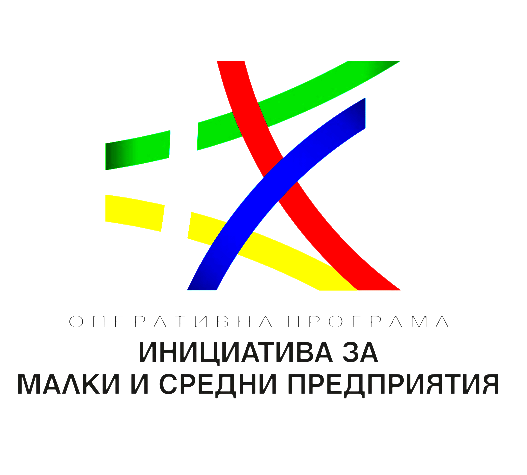 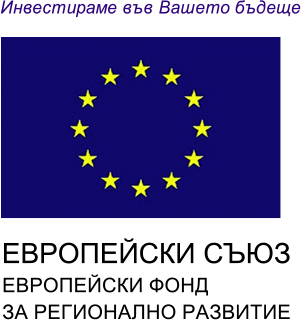 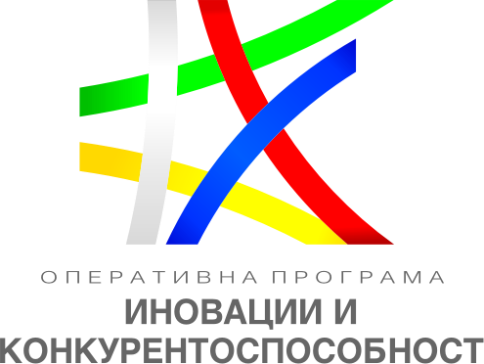 Информационни дни по процедура BG16RFOP002-2.040 „Подобряване на производствения капацитет в МСП“
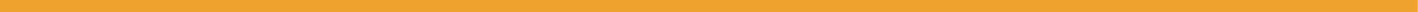 ГД „Европейски фондове за конкурентоспособност“
Министерство на икономиката
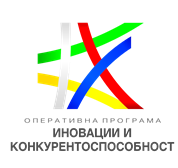 Подобряване на производствения капацитет в МСП
Разпределе-ние на бюджета
Високотехнологични и средно високотехнологични промишлени производства  (50 %)
Интензивни на знание услуги (10%)
Нискотехнологични и средно нискотехнологични промишлени производства (40%)
2
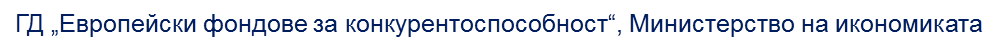 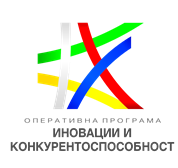 Основни параметри на процедурата (2/4)
Подобряване на производствения капацитет в МСП
Разпределение на бюджета в зависимост от категорията  на предприятието-кандидат и неговата технологична интензивност
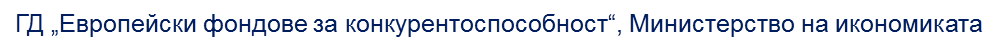 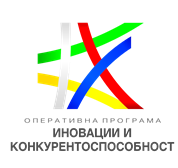 Подобряване на производствения капацитет в МСП
Режим на държавна/минимална помощ
ВАЖНО: Комбинирането на двата режима на помощ в рамките на едно проектно предложение е недопустимо!
4
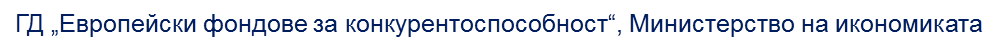 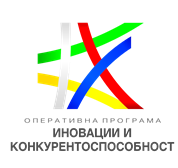 Подобряване на производствения капацитет в МСП
Интензитет на помощта за кандидатите при режим „регионална инвестиционна помощ“









Интензитет на помощта при режим „de minimis”  – до 70%
5
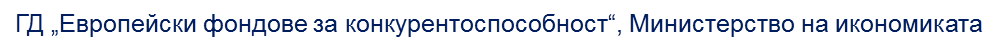 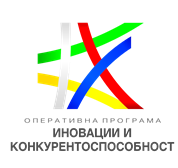 Подобряване на производствения капацитет в МСП
Критерии за подбор на операции (6/7)
Минимален размер на помощта
100 000 лв.
микро - 500 000 лв.

малки - 750 000 лв.

средни - 1 000 000 лв.
Максимален размер на помощта
Максимална продължителност на проектите - 12 месеца
6
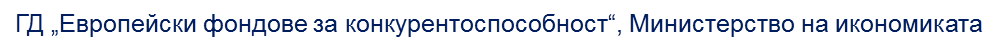 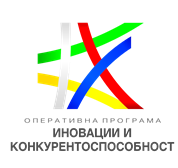 Подобряване на производствения капацитет в МСП
Търговци по смисъла на ТЗ или ЗК или еквивалентно лице по смисъла на законодателството на държава-членка на ЕИП
Микро, малки и средни предприятия по смисъла на  чл. 3 и чл. 4 от ЗМСП и Приложение I на Регламент (ЕС) № 651/2014
Минимум три приключени финансови години (2015, 2016 и 2017 г.) преди датата на обявяване
Реализирали са минимален размер нетни приходи от продажби общо за последните три приключени финансови години (2015, 2016 и 2017 г.), както следва:
	микро предприятие ≥ 210 000 лв. 
	мaлко предприятие ≥ 750 000 лв. 
	средно предприятие ≥ 3 000 000 лв.
7
ГД „Европейски фондове за конкурентоспособност“, Министерство на икономиката
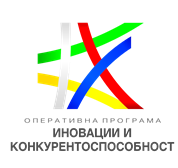 Подобряване на производствения капацитет в МСП
Да развиват своята основна икономическа дейност (съгласно КИД-2008) в една от определените в НСНМСП 2014-2020 групи сектори на икономическа дейност съгласно тяхната технологична интензивност:

Високотехнологични и средно високотехнологични промишлени производства (С20, C21, C26, С27, С28, С29 и С30)

Интензивни на знание услуги (J58, J59, J60, J61, J62, J63 и М72)

Нискотехнологични и средно нискотехнологични промишлени производства (С10, С11, С13, С14, С15, С16, С17, С18, С19, С22, С23, С24, С25, С31, С32, С33)

Да са заявили подкрепа по проекта за кода си на основна икономическа дейност.

ВАЖНО: Служебната проверка относно кода на основна икономическа дейност се извършва въз основа на данни за 2017 г.
8
ГД „Европейски фондове за конкурентоспособност“, Министерство на икономиката
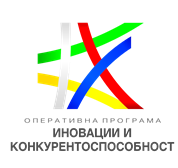 Подобряване на производствения капацитет в МСП
• Лица, които попадат в ограничителните изисквания на чл. 25, ал. 2 от ЗУСЕСИФ и чл. 7 от ПМС 162/2016;

• С оглед избягване на припокриването на интервенциите между ОПИК 2014-2020 и ПРСР 2014-2020, подкрепа по процедурата не могат да получават кандидати, които са:

микропредприятия, които имат седалище или клон със седалище на територията на селски район И са заявили за подпомагане дейности по проекта, които ще се осъществяват в община на територията на селски район;

микропредприятия, осъществяващи инвестиции, свързани с преработка и/или маркетинг на селскостопански продукти в неселскостопански продукти извън Приложение № I от Договора за създаване на европейската общност, или с производството на памук, в случай че тези инвестиции се осъществяват на територията на селските райони
9
ГД „Европейски фондове за конкурентоспособност“, Министерство на икономиката
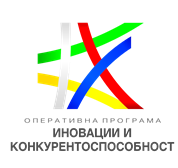 Подобряване на производствения капацитет в МСП
малки и средни предприятия, осъществяващи  инвестиции, свързани с преработка и/или маркетинг на селскостопански продукти в неселскостопански продукти извън Приложение № I от Договора за създаване на европейската общност, или с производството на памук, с изключение на хляб, тестени и сладкарски изделия, в случай че тези инвестиции се осъществяват на територията на селските райони;

предприятия, кандидатстващи за финансиране на дейности, които попадат в Сектор С - код на икономическа дейност 10 „Производство на хранителни продукти” и код 11 „Производство на напитки” (конкретните кодове са посочени в т. 2) на т. 11.2 от Условията за кандидатстване)

предприятия, кандидатстващи за финансиране на дейности за преработка и/или маркетинг на горски продукти.
10
ГД „Европейски фондове за конкурентоспособност“, Министерство на икономиката
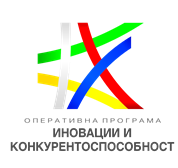 Подобряване на производствения капацитет в МСП
Не могат да участват в процедурата и да получат безвъзмездна финансова помощ кандидати, за които е установено с влязъл в сила административен акт наличието на недължимо платени и/или надплатени суми, както и неправомерно получени и/или неправомерно усвоени средства по проекти, финансирани от предприсъединителните финансови инструменти, оперативните програми, Структурните фондове и Кохезионния фонд на ЕС, европейските земеделски фондове и Европейския фонд за рибарството, Инструмента Шенген и Преходния финансов инструмент, включително от свързаното с тях национално съфинансиране.
11
ГД „Европейски фондове за конкурентоспособност“, Министерство на икономиката
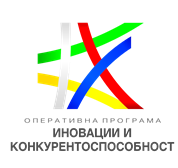 Подобряване на производствения капацитет в МСП
При избран режим „регионална инвестиционна помощ“ кандидатите не могат да участват в процедурата и да получат безвъзмездна финансова помощ, в случай че попадат в забранителните режими на Регламент на Комисията (ЕС) № 651/2014
Конкретните критерии са посочени в т. 3) на т. 11.2 от Условията за кандидатстване!

При проекти, изпълнявани по режим “de minimis“ кандидатите не могат да участват в процедурата и да получат безвъзмездна финансова помощ, в случай че попадат в забранителните режими на Регламент на Комисията (ЕС) № 1407/2013
Конкретните критерии са посочени в т. 4) на т. 11.2 от Условията за кандидатстване!
12
ГД „Европейски фондове за конкурентоспособност“, Министерство на икономиката
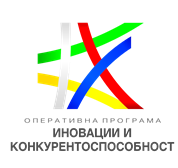 Подобряване на производствения капацитет в МСП
Следва да водят до постигане целта на процедурата
Да са в съответствие с хоризонталните политики, залегнали в чл. 7 и чл. 8 на Регламент (ЕС) № 1303/2013 на Европейския парламент и на Съвета
В случай че се изпълняват при условията на режим „регионална инвестиционна помощ“ допустими за подкрепа са само проектни предложения, които имат за свой основен предмет осъществяването на една от следните първоначални инвестиции в материални и нематериални активи:
•   създаване на нов стопански обект; 
• разширяване на капацитета на съществуващ стопански обект или
• основна промяна в целия производствен процес на   съществуващ стопански обект.
13
ГД „Европейски фондове за конкурентоспособност“, Министерство на икономиката
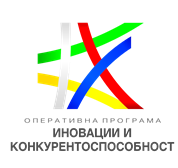 Подобряване на производствения капацитет в МСП
Дейност за подобряване на производствения капацитет на кандидатите
Придобитите инвестиции  в рамките на тази дейност може да са насочени към:
- подобряване на производствените процеси;
- намаляване на производствените разходи;
- подобряване на предлаганите продукти (стоки и/или услуги).
14
ГД „Европейски фондове за конкурентоспособност“, Министерство на икономиката
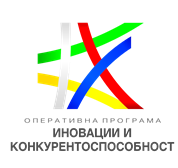 Подобряване на производствения капацитет в МСП
Регионална приоритизация на проекти: проекти на кандидати, които са регистрирани (имат седалище) и/или се изпълняват на територията на определени области в страната 
Конкретните групи области са посочени в подкритериите на критерий IV.1 от Критериите за техническа и финансова оценка

Участие в процедури по ОПРКБИ и/или ОПИК: проекти на кандидати, които нямат опит в участието в процедури по ОПРКБИ и/или ОПИК

Съответствие с ИСИС: проекти, които се изпълняват в една от тематичните области на ИСИС.
15
ГД „Европейски фондове за конкурентоспособност“, Министерство на икономиката
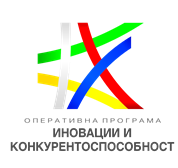 Подобряване на производствения капацитет в МСП
Индивидуални за процедурата индикатори:
16
ГД „Европейски фондове за конкурентоспособност“, Министерство на икономиката
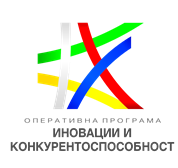 Подобряване на производствения капацитет в МСП
Вид процедура за предоставяне на БФП - процедура на подбор на проекти съгласно чл. 25, ал. 1, т. 1 и чл. 29, ал. 2 от ЗУСЕСИФ.

Процедура с един крен срок за кандидатстване:

16:30 часа на 21.05.2019 г.

Кандидатите могат да задават допълнителни въпроси и да искат разяснения във връзка с Условията за кандидатстване до 3 седмици преди крайния срок за подаване на проектни предложения. Допълнителни въпроси могат да се задават само по електронната поща, посочена по-долу, като ясно се посочва наименованието на процедурата за подбор на проекти:
Адрес на електронна поща:        
sme_capacity@mi.government.bg
17
ГД „Европейски фондове за конкурентоспособност“, Министерство на икономиката
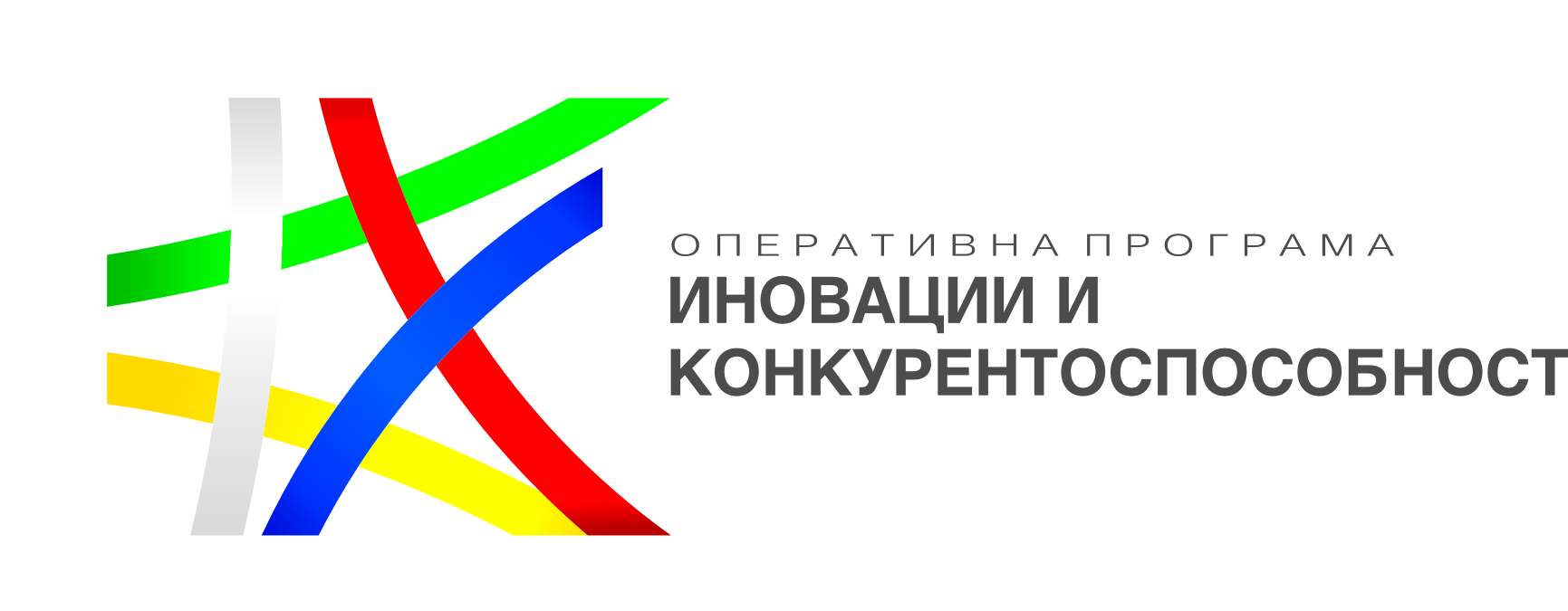 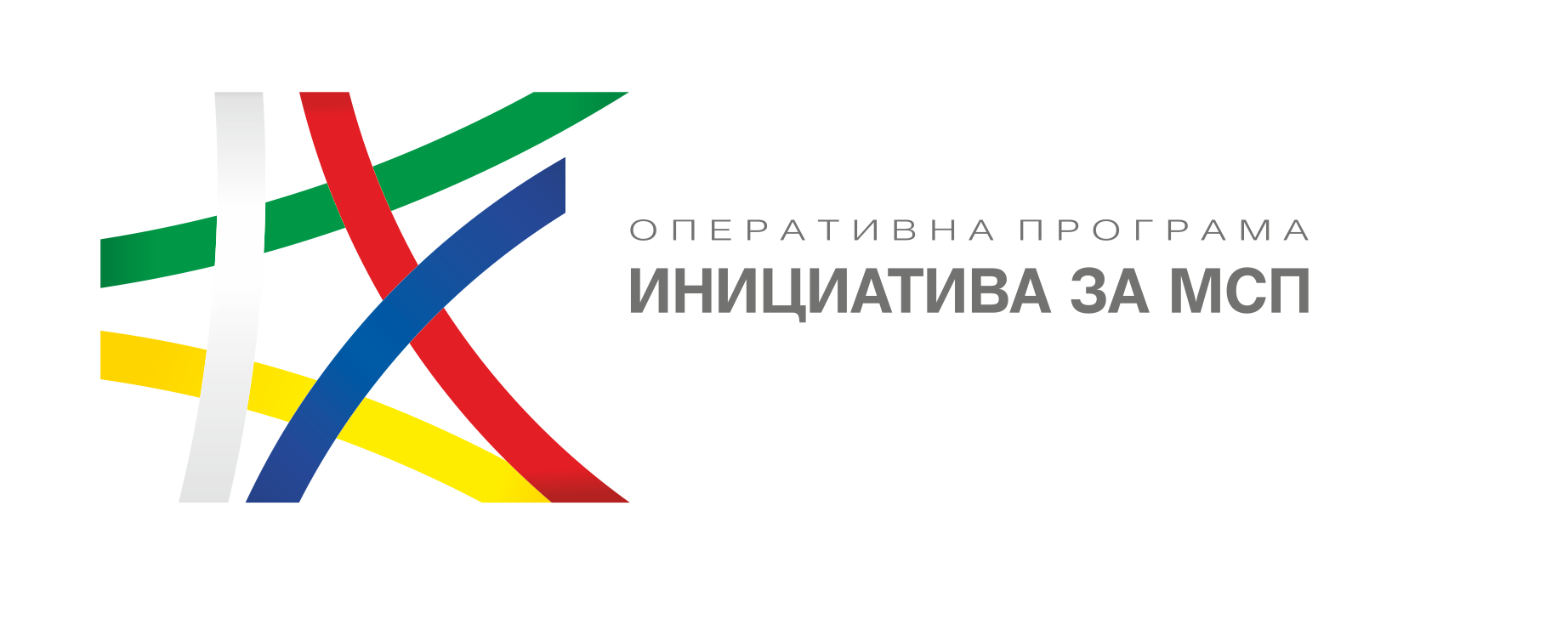 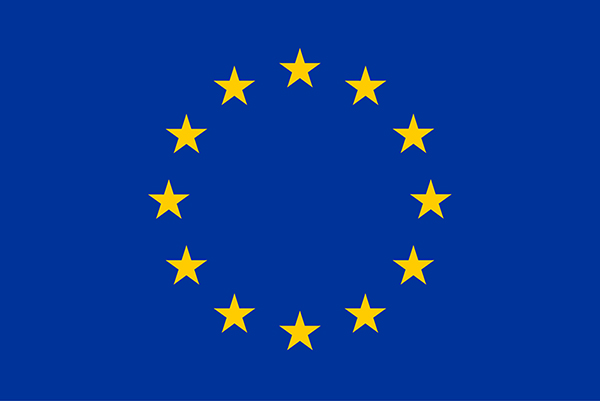 Кандидатстване, 
оценка и договаряне
ГД „Европейски фондове за конкурентоспособност“, Министерство на икономиката
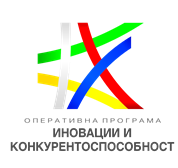 Кандидатстване
Проектните предложения се подават по електронен път чрез ИСУН 2020 посредством КЕП, валиден към датата на кандидатстване (https://eumis2020.government.bg - модул „Е-кандидатстване“) 

Указания за попълване и подаване на електронния Формуляр за кандидатстване се съдържат в Приложение А към Условията за кандидатстване.

В процеса на оценка комуникацията с кандидата се извършва електронно чрез профила, от който е подадено проектното предложение в ИСУН 2020.






Етап 1: Оценка на административното съответствие и допустимостта
Етап 2: Техническа и финансова оценка
Етапи на оценка
ГД „Европейски фондове за конкурентоспособност“, Министерство на икономиката
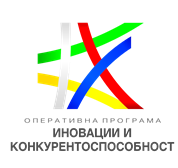 Оценка на административното съответствие и допустимостта (1/3)
Документите, които се подават на етап кандидатстване са посочени в т. 24 от Условията за кандидатстване.  

В случай че не е представен Бизнес план или не е представен в изискуемия образец или са налице нередовности, същият не може да бъде допълнително изискван от кандидатите и проектното предложение ще бъде отхвърлено, тъй като допълнителното му представяне ще доведе до подобряване на качеството на проектното предложение и до нарушаване на принципите по чл. 29 от ЗУСЕСИФ. 

В случай че не са попълнени всички данни в таблиците от Бизнес плана, проектното предложение може да получи по-малък брой точки или да не получи точки по съответните критерии за техническа и финансова оценка.
ГД „Европейски фондове за конкурентоспособност“, Министерство на икономиката
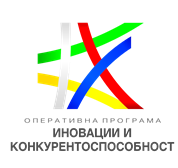 Оценка на административното съответствие и допустимостта (2/3)
Изискуемите декларации се попълват, подписват и датират на хартиен носител,  след което се сканират и се прикачват в ИСУН 2020. Не е необходимо подписване на декларациите с КЕП преди прикачването им.

Непредставянето на Техническа спецификация ще доведе до отхвърляне на  проектното предложение.

Офертите от производител или първи доставчик за инвестициите в активи трябва да съдържат информация за:
наименование на оферента;

технически и/или функционални характеристики на оборудването, съответстващи на посочените в Приложение Ж минимални технически и/или функционални характеристики;

цена на оборудването и вид на валутата;

имена на лицето, което издава офертата от името на оферента;
ГД „Европейски фондове за конкурентоспособност“, Министерство на икономиката
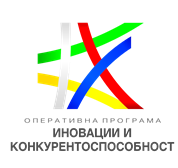 Оценка на административното съответствие и допустимостта (3/3)
Декларация от производител/оторизационно писмо от първи доставчик/договор за търговско представителство между производител и първи доставчик, от които да е видно, че е спазено изискването за предоставяне на оферта от производител или първи доставчик - трябва да бъдат подписани от лице с представителна власт по отношение на издателя на съответния документ.

Въз основа на Формуляра за кандидатстване и представените документи се извършва проверка за съответствие на кандидатите и проектите с критериите за допустимост, посочени в Условията за кандидатстване. 

Само проектни предложения, преминали успешно оценка на административното съответствие и допустимостта, подлежат на по-нататъшно разглеждане на етап техническа и финансова оценка.
ГД „Европейски фондове за конкурентоспособност“, Министерство на икономиката
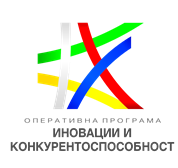 Техническа и финансова оценка
Техническата и финансова оценка се извършва по критериите съгласно Приложение И към Условията за кандидатстване, която включва и оценка на реалистичността, ефективността и допустимостта на дейностите и разходите.
При установяване на обстоятелства и/или неяснота в предоставената в проектното предложение информация е възможно да бъдат изискани документи/разяснения от кандидатите, като се предоставя срок не по-кратък от една седмица от получаване на уведомлението.
При наличие на недопустими, необосновани, дублиращи се разходи, оценителната комисия служебно ги коригира/премахва от бюджета на проекта.
Проектното предложение се отхвърля, в случай че получи „0” точки по критерий „Реалистичност на разходите по проекта“ или  по критерий „Нарастване на производителността на предприятието“.
Проектните предложения, получили минимум 55,8 точки се класират в низходящ ред съобразно получената оценка, като се изготвят отделни списъци за класиране в зависимост от категорията на предприятието-кандидат и технологичната интензивност на секторите на икономическа дейност.
ГД „Европейски фондове за конкурентоспособност“, Министерство на икономиката
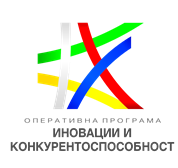 Договаряне
Кандидатите, чиито проектни предложения са предложени за финансиране, се поканват да представят в 30-дневен срок доказателства, че отговарят на изискванията за бенефициент, като представят необходимите документи.
Проверка на декларираната категория предприятие по смисъла на ЗМСП.

Проверка за надвишаване на прага за получени държавни/минимални помощи.

Проверка относно спазването на изискванията на регламент 651/2014  при заявени за финансиране разходи в режим „регионална инвестиционна помощ“

Проверка  за двойно финансиране

Проверка за наличие на одобрените за финансиране проектни предложения на свързани предприятия, осъществяващи сходна дейност
ГД „Европейски фондове за конкурентоспособност“, Министерство на икономиката
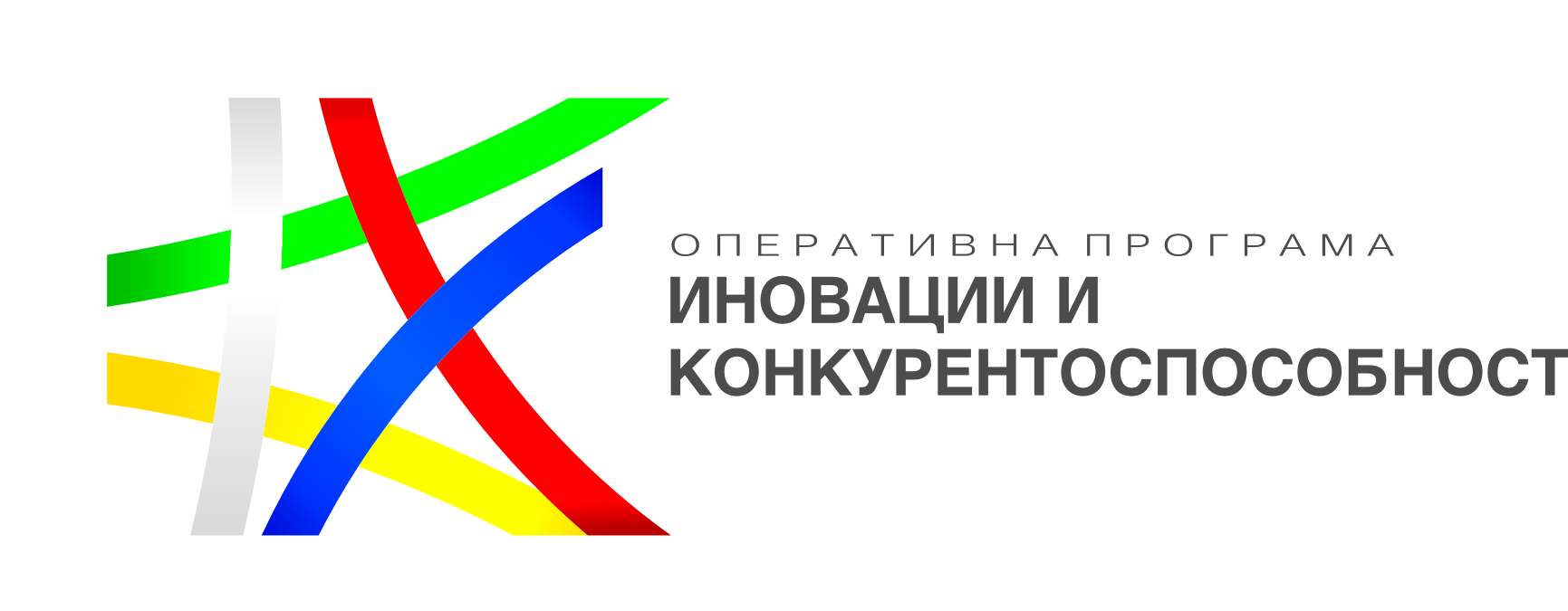 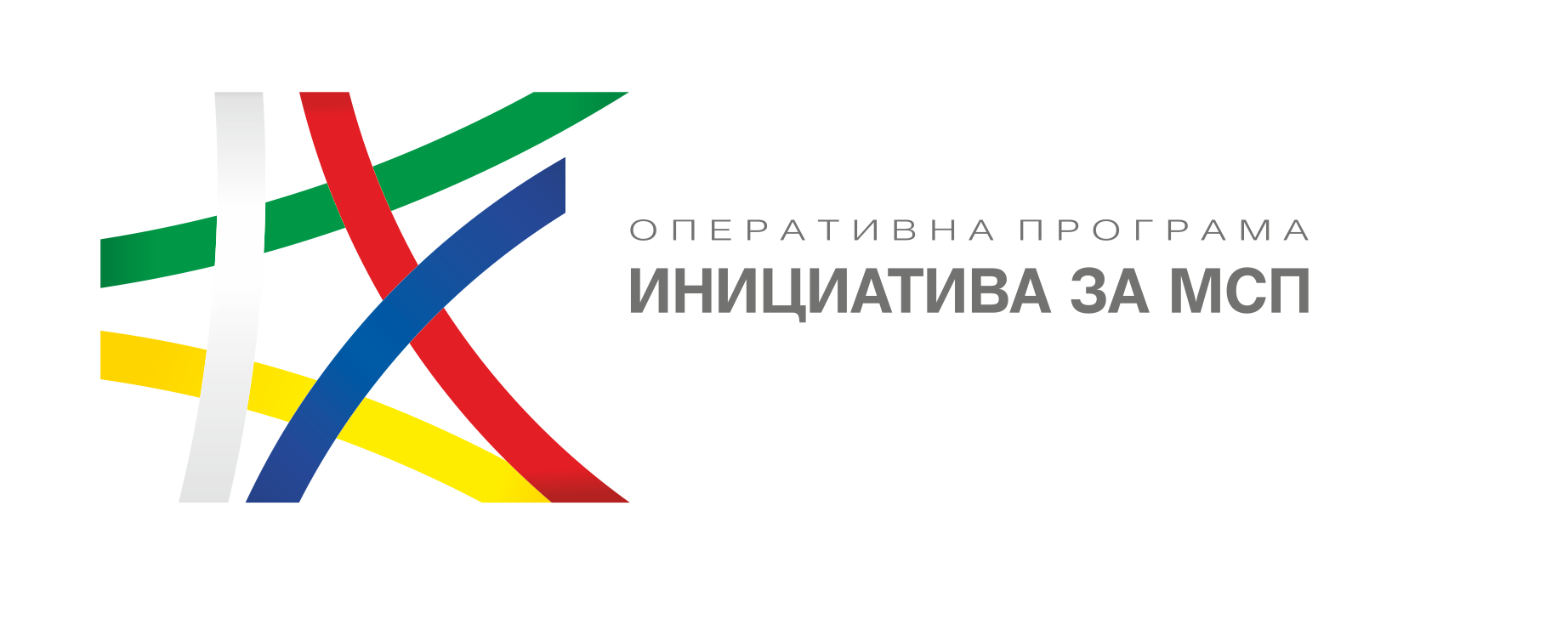 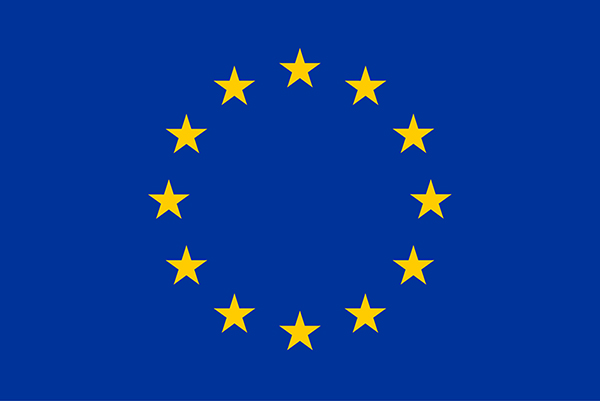 Допустими разходи 
и бюджет на проекта
ГД „Европейски фондове за конкурентоспособност“, Министерство на икономиката
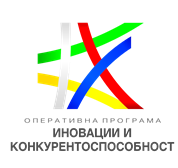 Условия за допустимост на разходите (1/2)
26
ГД „ Европейски фондове за конкурентоспособност“, Министерство на икономиката
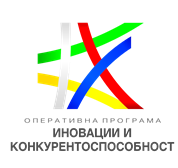 Условия за допустимост на разходите (2/2)
27
ГД „Европейски фондове за конкурентоспособност“, Министерство на икономиката
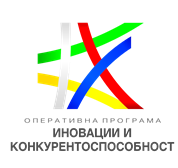 Специфични допустими разходи (1/2)
Разходи за придобиване на машини, съоръжения, оборудване, представляващи дълготрайни материални активи (ДМА), необходими за изпълнението на проекта.
Разходи за придобиване на специализиран софтуер (вкл. за неговото разработване), представляващи дълготрайни нематериални активи (ДНА), необходими за изпълнението на проекта – до 200 000 лв.
Важно: За да са допустими разходите за дълготрайни активи по т. 1 и т. 2  същите следва да водят до подобряване на производствения капацитет на кандидата.
28
ГД „Европейски фондове за конкурентоспособност“, Министерство на икономиката
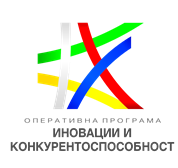 Специфични допустими разходи (2/2)
ВАЖНО: 
Дълготрайните материални и нематериални активи, придобити със средства по проекта, следва да бъдат използвани единствено в стопанския обект, който получава помощта, да бъдат амортизируеми, да бъдат закупени при пазарни условия от трети страни, несвързани с купувача, и да бъдат включени в активите на предприятието, получаващо помощта, съгласно приложимите счетоводни стандарти, както и да останат свързани с проекта, за който е предоставена помощта, за период от три години от окончателното плащане
29
ГД „Европейски фондове за конкурентоспособност“, Министерство на икономиката
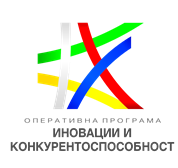 Бюджет на проекта (1/4)
При изготвянето на бюджета на проекта, кандидатите следва да спазват националното законодателство относно третирането на ДДС като „възстановим” и съответно недопустим разход или като „невъзстановим” и съответно допустим разход по ОПИК и настоящата процедура. (Приложение Р от Условията за изпълнение – ДНФ 3/23.12.2016г.)
30
ГД „Европейски фондове за конкурентоспособност“, Министерство на икономиката
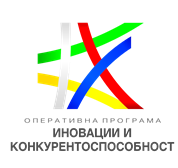 Бюджет на проекта (2/4)
Заложените разходи за ДМА и ДНА следва да съответстват на представените пазарни цени, като е допустимо увеличение до 10 % от стойността на представената оферта от производител или първи доставчик
При проверка на съответствието на цени в чуждестранна валута, ще се взима предвид курсът на БНБ към  дата 17.12.2018 г.
31
ГД „Европейски фондове за конкурентоспособност“, Министерство на икономиката
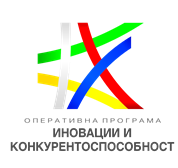 Бюджет на проекта (3/4)
Оценката на допустимостта на разходите за придобиване на дълготрайни материални и нематериални активи, ще бъде извършвана съгласно стойностния праг на същественост за дълготрайните материални и нематериални активи, определен в счетоводна политика на кандидата, в случай, че същата е представена. Ако кандидатът не е представил счетоводна политика, стойностният праг на същественост се определя съгласно чл. 50 и чл. 51 от ЗКПО (700 лева)
32
ГД „Европейски фондове за конкурентоспособност“, Министерство на икономиката
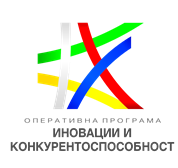 Бюджет на проекта (4/4)
В бюджета не се посочват марки, модели, технически характеристики и други указващи/насочващи белези към конкретен актив или доставчик
Кандидатите следва да опишат броя на закупуваните ДМА и ДНА в описателната част на отделните бюджетни редове
В случай, че се планира закупуването на активи от един вид, но с различна единична стойност е необходимо да бъдат описани в различни бюджетни редове от ниво 3 на бюджета на проекта
33
ГД „Европейски фондове за конкурентоспособност“, Министерство на икономиката
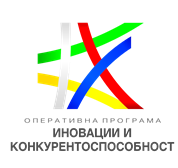 ВАРИАНТИ НА ИЗПЛАЩАНЕ НА БЕЗВЪЗМЕЗДНАТА ФИНАНСОВА ПОМОЩ
Вариант 1 - с авансово плащане, междинни плащания и окончателно плащане;
Вариант 2  - само междинни плащания и окончателно плащане;
Вариант 3  - само окончателно плащане.
Важно: Авансовото плащане е до 40 % от сумата на одобрената безвъзмездна финансова помощ срещу представяне на банкова гаранция.
Общият размер на авансовото и междинните плащания е до 95% от стойността на безвъзмездната финансова помощ. Този праг от 95% не се прилага, когато няма извършено авансово плащане или когато авансът е покрит изцяло с допустими разходи съгласно чл. 131, параграф 2 от Регламент (ЕС) № 1303/2013.
34
ГД „Европейски фондове за конкурентоспособност“, Министерство на икономиката
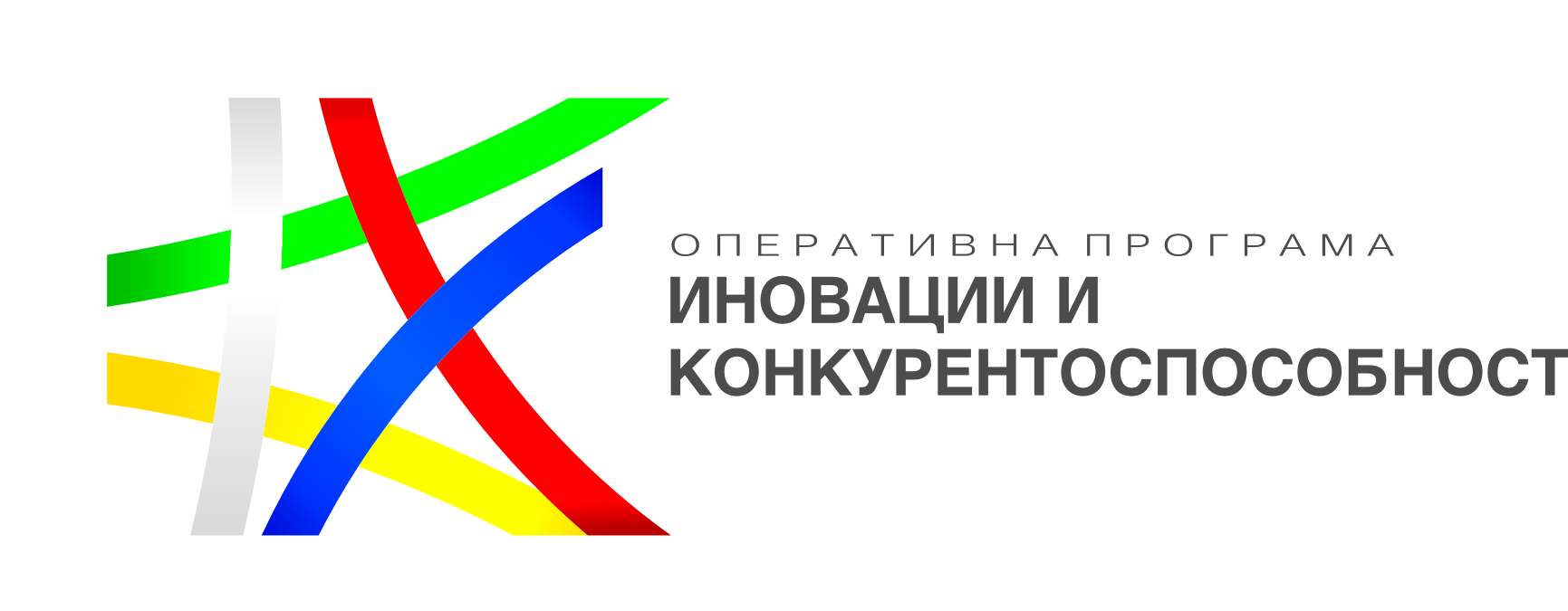 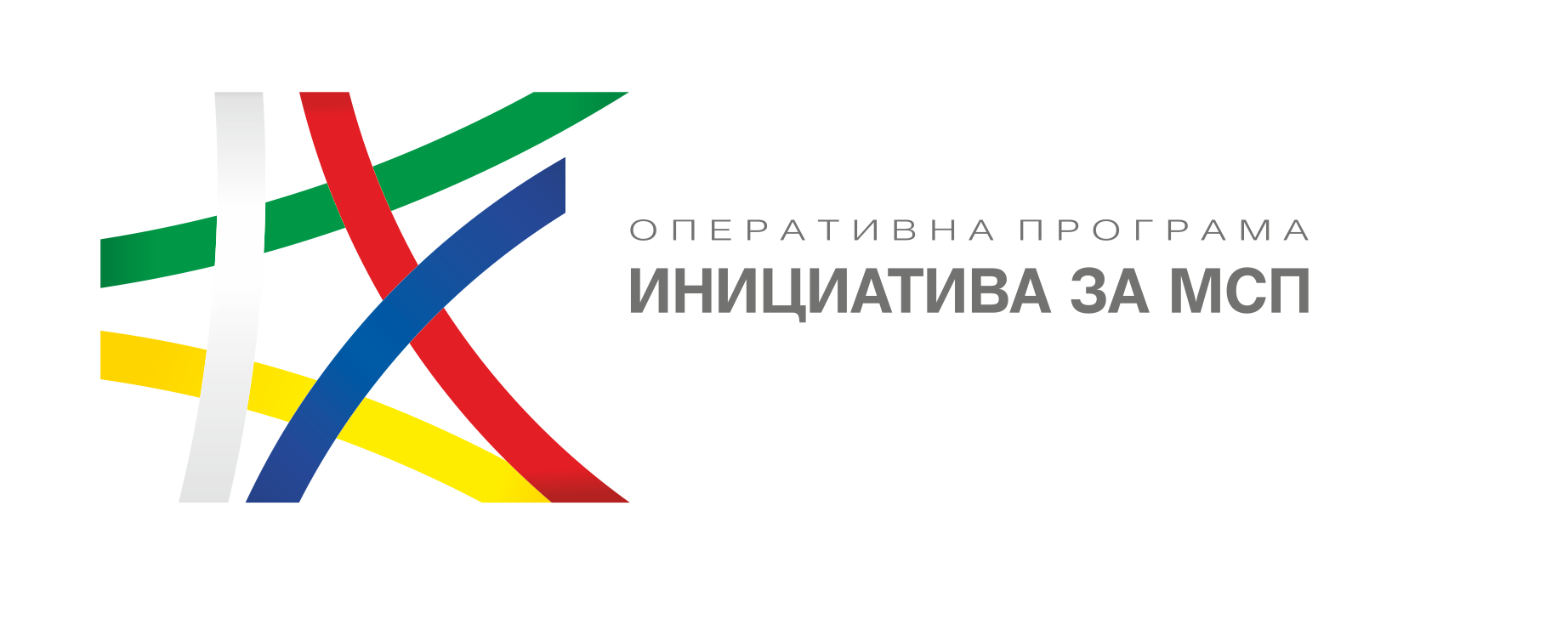 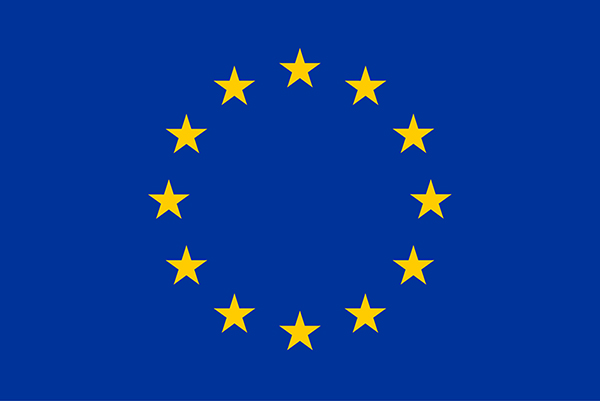 Нередност и измама
ГД „Европейски фондове за конкурентоспособност“, Министерство на икономиката
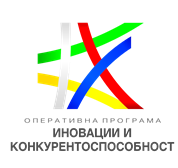 Дефиниции и процедури (1/3)
Сигнал за нередност: Съгласно § 1 т. 3 от Допълнителните разпоредби на НАНЕСИФ, сигнал за нередност е постъпила, включително от анонимен източник, информация за извършена нередност, която трябва да съдържа ясна референция за конкретния проект, финансиращата програма, административното звено и описание на нередността.
Сигнали могат да бъдат подавани:
чрез деловодството на Министерство на икономиката,
чрез бутон „Нередности“ на интернет страницата на Оперативна програма „Иновации и конкурентоспособност” 2014-2020 (http://www.opic.bg)
Бутон „Нередности“ се намира в рубрика „Обратна връзка“, подрубрика „Нередности“ , където са  публикувани и подробни указания към лицата, желаещи да подадат сигнал за нередност  
На интернет страницата на дирекция „Защита на финансовите интереси на Европейския съюз“ (АФКОС) в Министерството на вътрешните работи (http://www.afcos.bg) е налично приложение „Сигнали за нередности“, чрез което също може да се подава информация в случаите на съмнение за нередност

ВАЖНО! Сигнали могат да бъдат подавани от всяко лице - граждани, юридически лица, държавни институции, служители на УО и др.
ГД „Европейски фондове за конкурентоспособност“, Министерство на икономиката
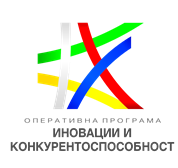 Дефиниции и процедури (2/3)
Нередност: съгласно член 2, параграф 36 от Регламент (EO) № 1303/2013 на Европейския парламент и на Съвета, „нередност“ означава всяко нарушение на правото на Съюза или на националното право, произтичащо от действие или бездействие на икономически оператор, участващ в прилагането на европейските структурни и инвестиционни фондове, което има или би имало за последица нанасянето на вреда на бюджета на Съюза чрез начисляване на неправомерен разход в бюджета на Съюза.

Под „икономически оператор“ следва да се разбира всяко физическо или юридическо лице или друг субект, които участват в изпълнението на помощта от европейските структурни и инвестиционни фондове, с изключение на държава-членка, която упражнява правомощията си като публичен орган.


Съмнение за измама: Съгласно § 1, т. 4 от Допълнителните разопредби на НАНЕСИФ, „съмнение за измама“ е нередност, даваща основание за образуване на административно или съдебно производство на национално ниво с цел да се определи съществуването на определено умишлено поведение, по-специално измама по смисъла на чл. 1, параграф 1, б. „а“ от Конвенцията за защита на финансовите интереси на Европейските общности.
ГД „Европейски фондове за конкурентоспособност“, Министерство на икономиката
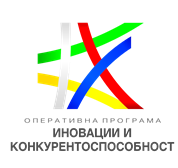 Дефиниции и процедури (3/3)
Измама: Съгласно цитираната разпоредба на Конвенцията, измамите, засягащи финансовите интереси на Европейските общности, съставляват, 
по отношение на разходите, всяко умишлено действие или бездействие, свързано със: 
 използването или представянето на фалшиви, грешни или непълни изявления или документи, което води до злоупотреба или нередно теглене на средства от общия бюджет на Европейските общности или от бюджети, управлявани от или от името на Европейските общности;
укриване на информация в нарушение на конкретно задължение със същия резултат;
разходването на такива средства за цели, различни от тези, за които те първоначално са били отпуснати.

NB! Измамата е вид нередност, свързана с умишлено поведение на икономически оператор.
ГД „Европейски фондове за конкурентоспособност“, Министерство на икономиката
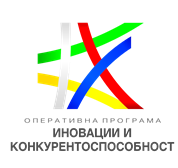 ГД „Европейски фондове за конкурентоспособност“, Министерство на икономиката
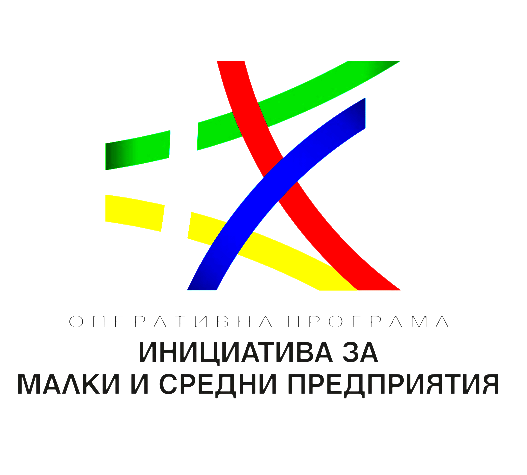 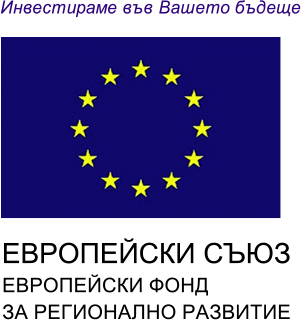 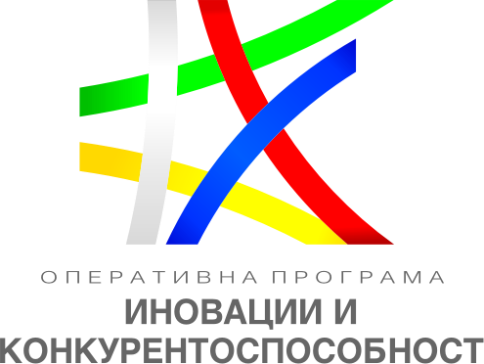 www.opic.bg
Благодаря за вниманието